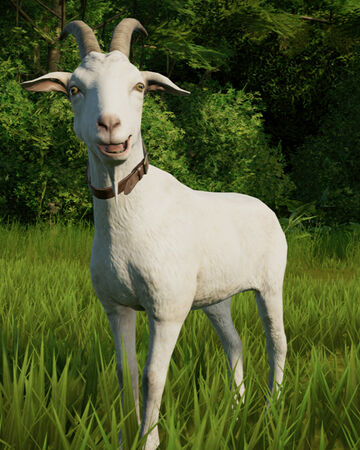 goat
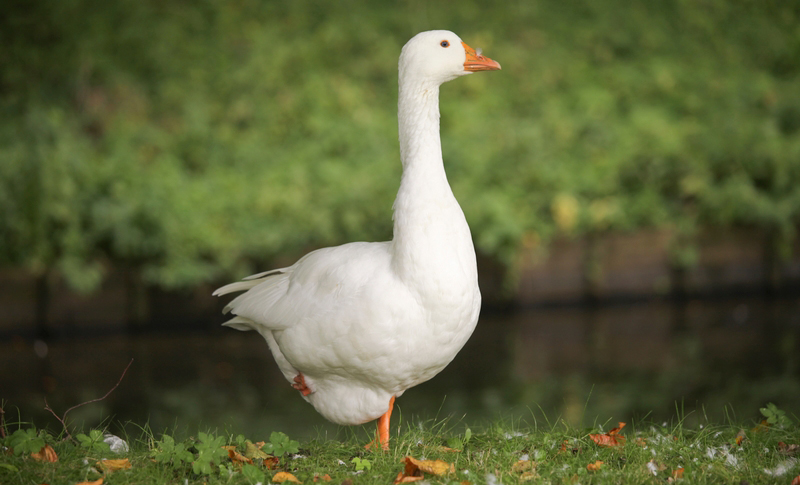 goose
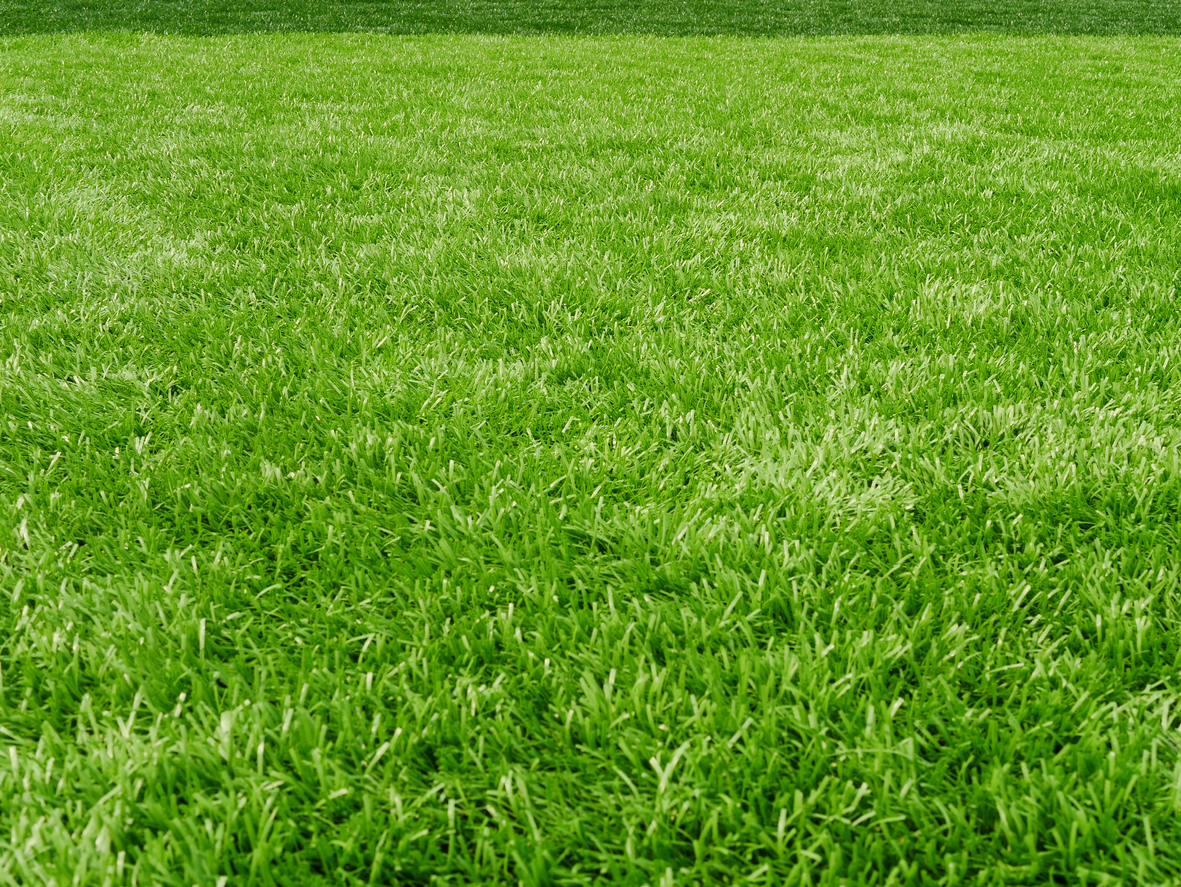 grass
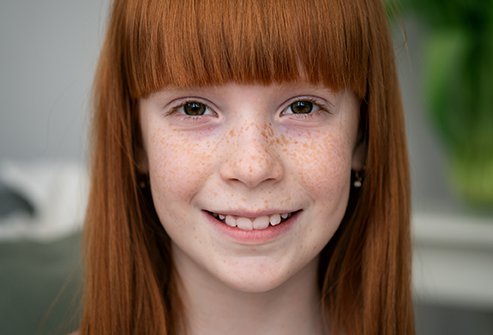 girl
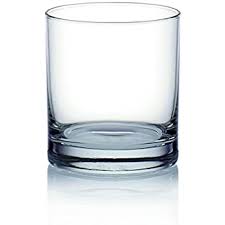 glass
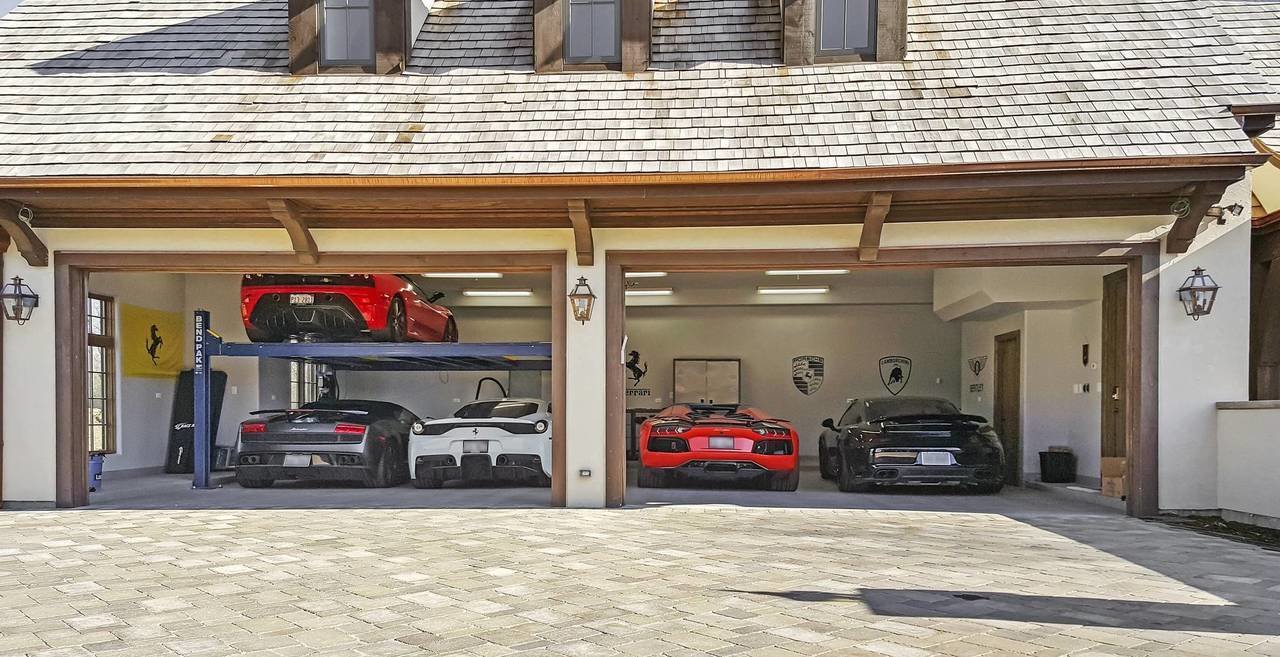 garage
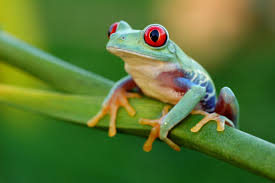 frog
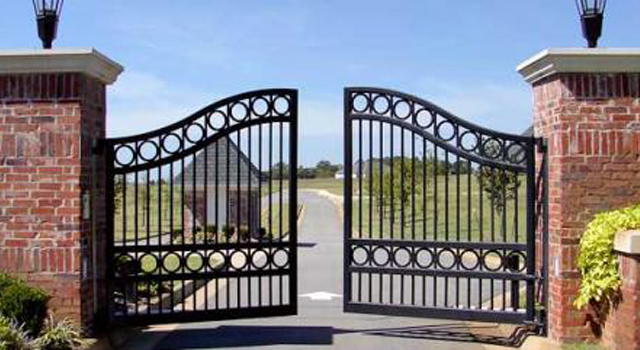 gate
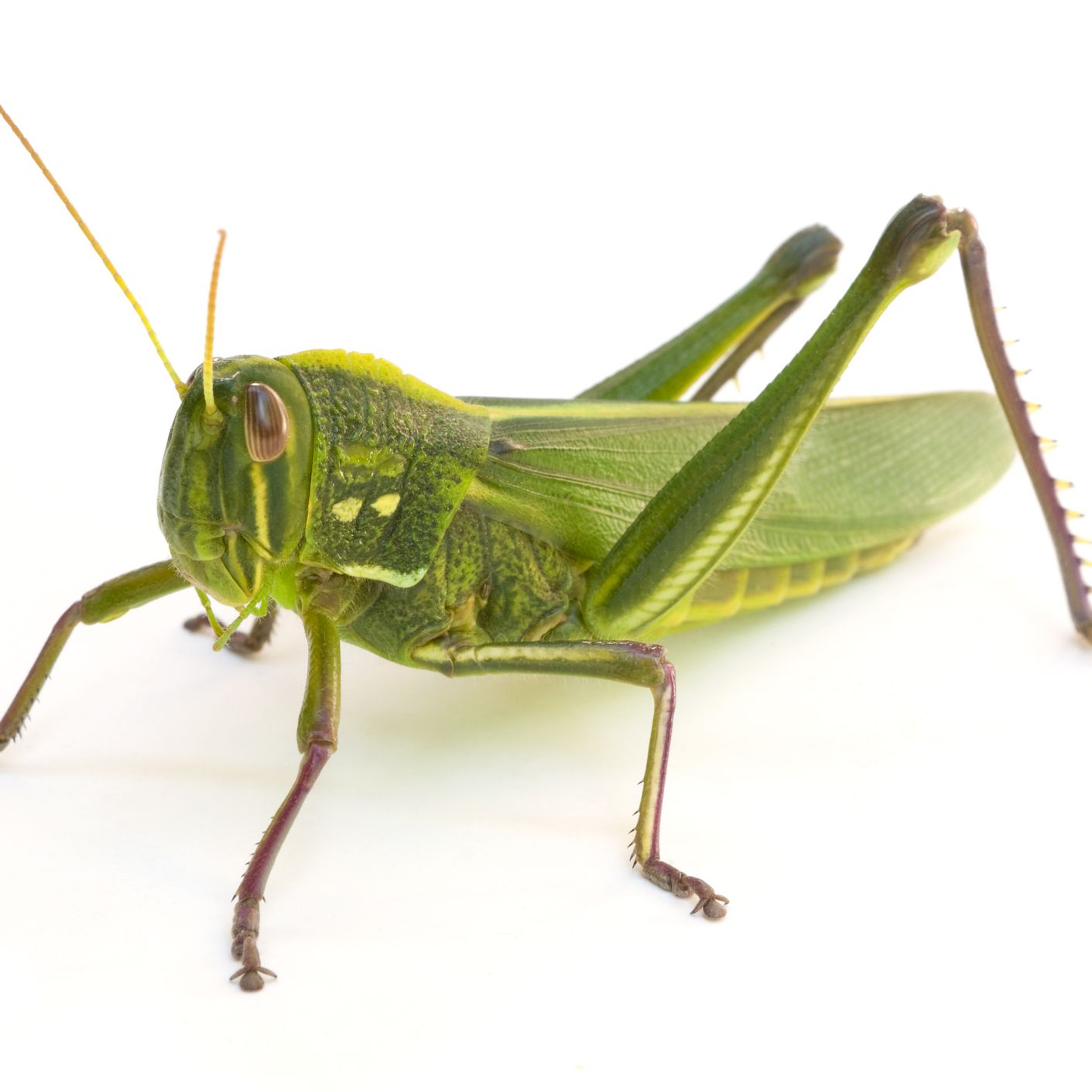 grasshopper
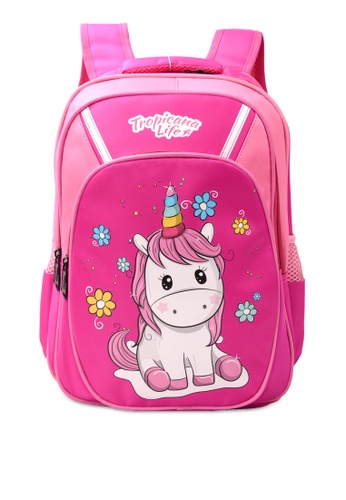 bag
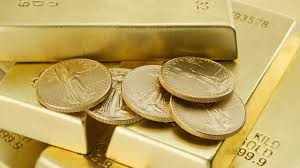 gold
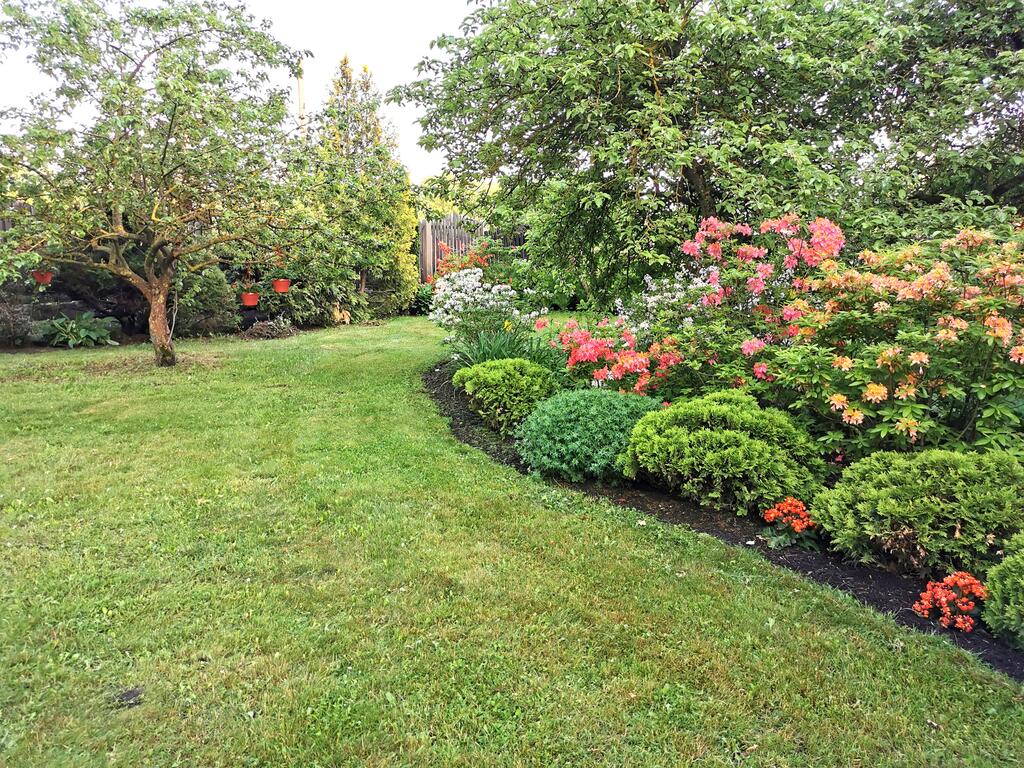 garden
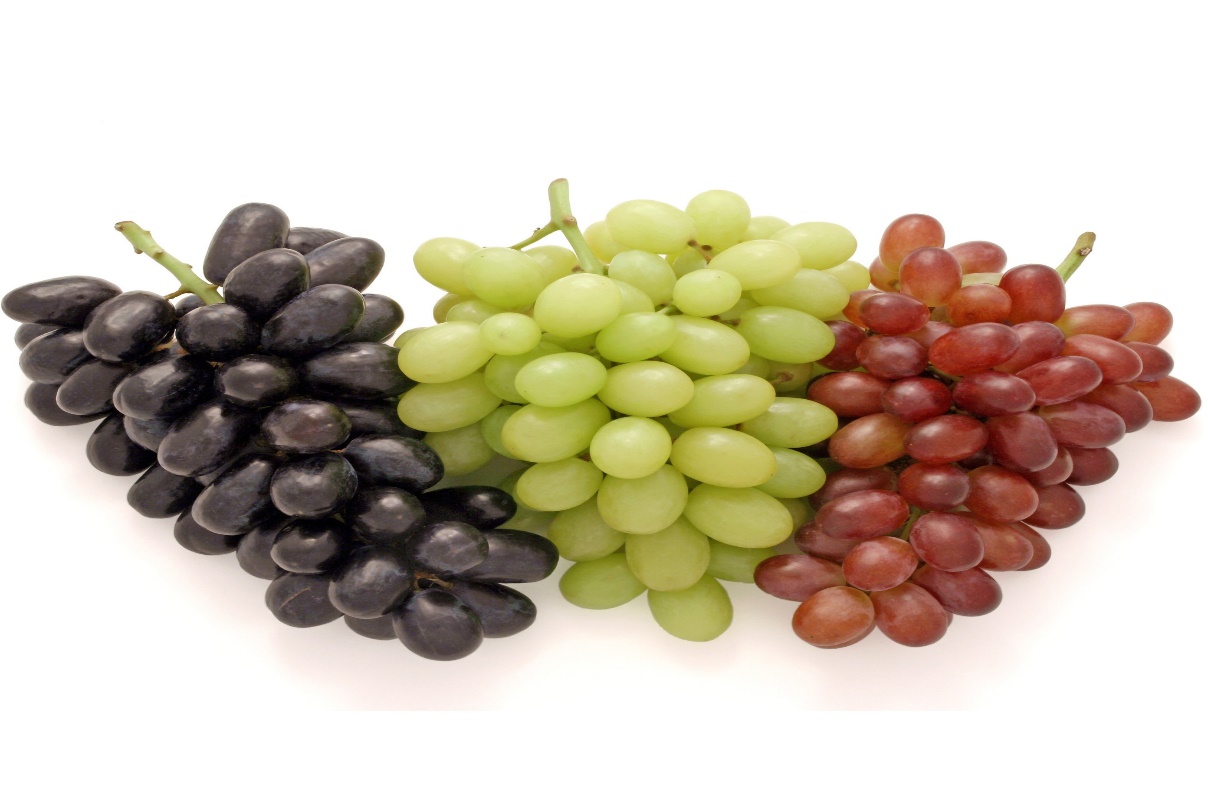 grapes
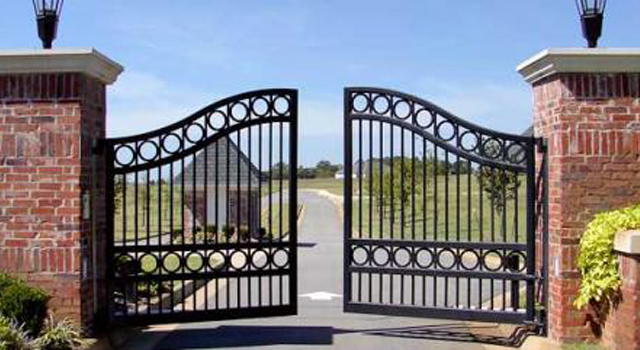 gate
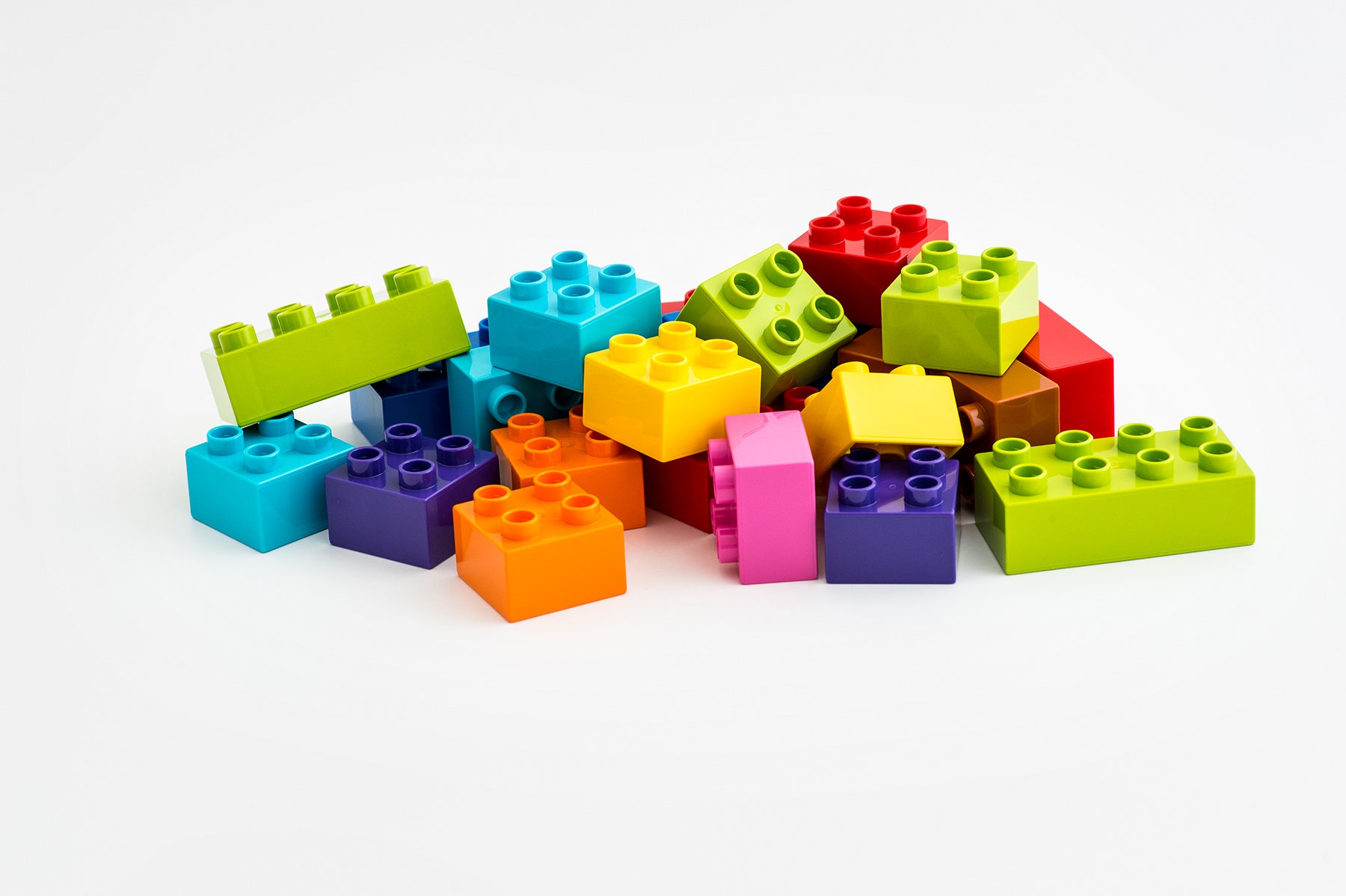 Lego
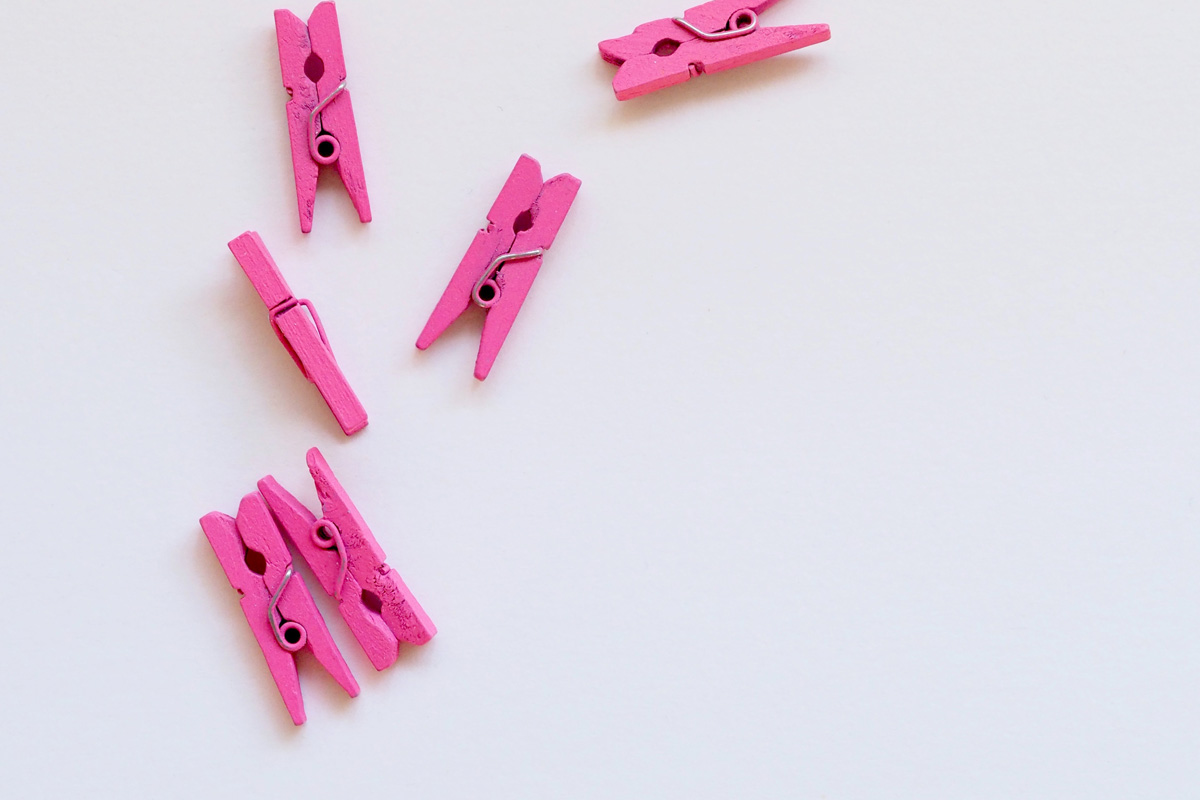 peg
bag
    .  . .
rag
     .   .   .
pig
. . .
gap
. . .
peg
       .    .  .
dig
tag
get
grip
grin
lag
grand
 . . . . .
grass
 . . . .
grind 
 . . . . .